计算机体系结构
周学海
xhzhou@ustc.edu.cn
0551-63606864
中国科学技术大学
05/15-Review
GPU：多线程协处理器
GPU编程模型：SPMD (Single Program Multiple Data)
使用线程 (SPMD 编程模型)，不是用SIMD指令编程
每个线程执行同样的代码，但操作不同的数据元素
每个线程有自己的上下文(即可以独立地启动/执行等）
计算由大量的相互独立的线程(CUDA threads or microthreads) 完成，这些线程组合成线程块（thread blocks） 
GPU执行模型：SIMT (Single Instruction Multiple Thread)
一组执行相同指令的线程由硬件动态组织成warp
一个warp是由硬件形成的SIMD操作
GPU存储器组织 
Local Memory， Shared Memory, Global Memory
GPU分支处理（发散与汇聚）
5/14/2019
中国科学技术大学
2
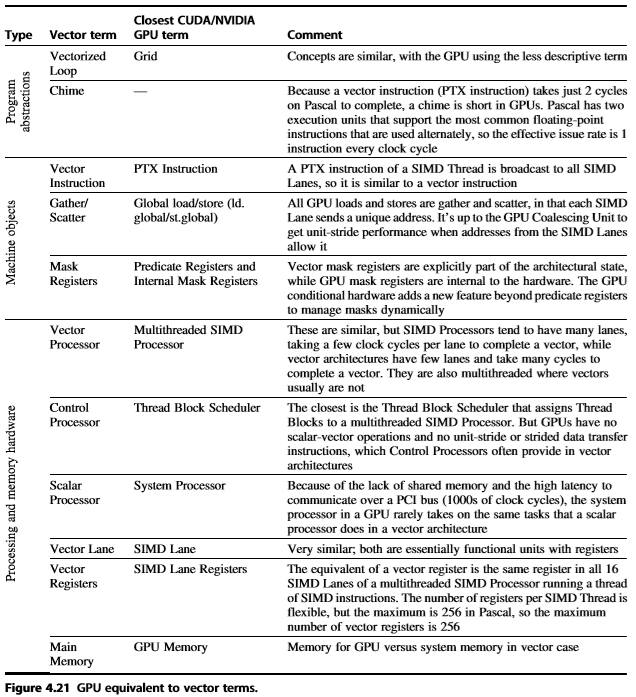 5/15/2019
中国科学技术大学
3
Traditional CPU code
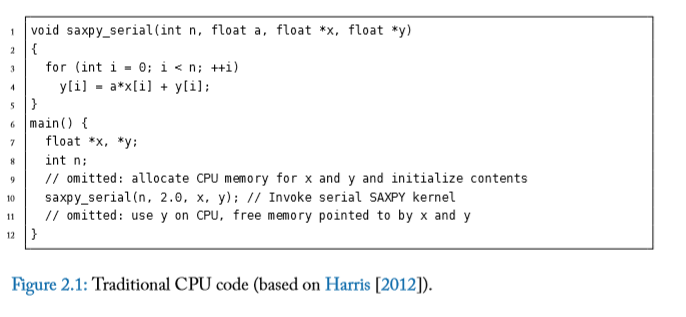 5/15/2019
中国科学技术大学
4
CUDA code
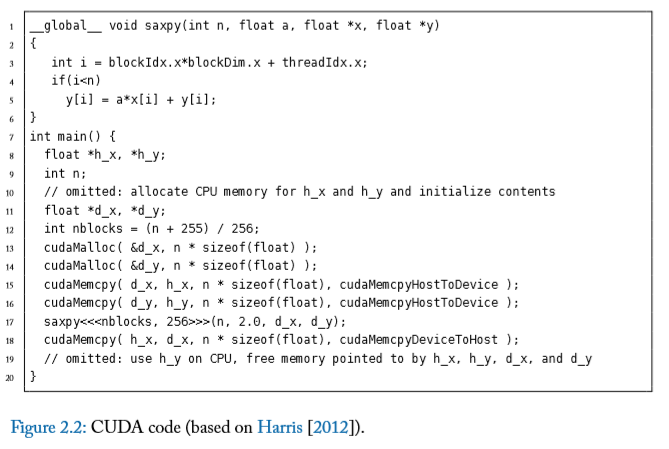 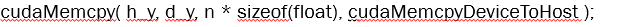 5/15/2019
中国科学技术大学
5
GPU: a multithreaded coprocessor
SM
SP: scalar processor 
‘CUDA core’

Executes one thread
SP
SP
SP
SP
SP
SP
SP
SP
SP
SP
SP
SP
SP
SP
SP
SP
SM
streaming multiprocessor
32xSP  (or 16, 48 or more)

Fast local ‘shared memory’
(shared between SPs)
16 KiB (or 64 KiB)
SHARED MEMORY
GLOBAL MEMORY
(ON DEVICE)
5/14/2019
中国科学技术大学
6
Warps are multithreaded on core
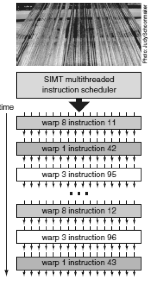 一个 warp 由 32个 µthreads 构成
多个warp线程在单个核上交叉运行，以隐藏存储器访问和功能部件的延迟
单个线程块包含多个warp , 这些warp都映射到同一个核上
多个线程块也可以在同一个核上运行
5/14/2019
中国科学技术大学
7
[Nvidia, 2010]
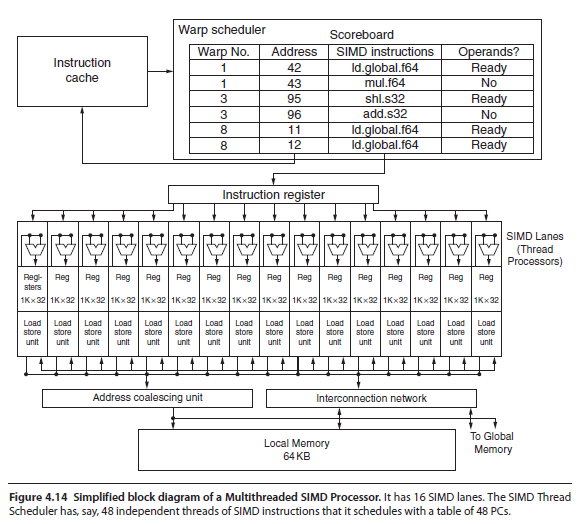 5/14/2019
中国科学技术大学
Common PC
Thread Warp
A
B
C
D
F
E
G
Threads Can Take Different Paths in Warp-based SIMD
每个线程可以包含控制流指令
这些线程可以执行不同的控制流路径
Thread
1
Thread
2
Thread
3
Thread
4
5/14/2019
中国科学技术大学
9
Slide credit: Tor Aamodt
Control Flow Problem in GPUs/SIMT
Branch
Path A
Path B
GPU 控制逻辑使用 SIMD流水线 以节省资源
这些标量线程构成warp

当一个WARP中的线程分支到不同的执行路径时，产生分支发散（Branch divergence）
Branch
Path A
Path B
与向量处理机模型的条件执行类似
（Vector Mask and Masked Vector Operations?）
5/14/2019
中国科学技术大学
10
Conditional Branching
与向量结构类似, GPU 使用内部的屏蔽字(masks)
还使用了 （SIMT-Stack）
分支同步堆栈
保存分支的路径地址
保存该路径的SIMD lane 屏蔽字(mask)
即指示哪些车道可以提交结果
指令标记(instruction markers）
管理何时分支（divergence）到多个执行路径，何时路径汇合(converge)
PTX层
CUDA线程的控制流由PTX分支指令(branch、call、return and exit）控制   以及
由程序员指定的每个线程车道的1-bit谓词寄存器
GPU硬件指令层,控制流包括：
分支指令(branch,jump call return)
特殊的指令用于管理分支同步栈
GPU硬件为每个SIMD thread 提供堆栈 保存分支的路径
GPU硬件指令带有控制每个线程车道的1-bit谓词寄存器
5/15/2019
中国科学技术大学
Branch divergence
硬件跟踪各µthreads转移的方向（判定哪些是成功的转移，哪些是失败的转移）
如果所有线程所走的路径相同，那么可以保持这种 SIMD 执行模式
如果各线程选择的方向不一致，那么创建一个屏蔽（mask） 向量来指示各线程的转移方向（成功、失败）
继续执行分支失败的路径，将分支成功的路径压入硬件堆栈（分支同步堆栈），待后续执行
SIMD 车道何时执行分支同步堆栈中的路径?
通过执行pop操作，弹出执行路径以及屏蔽字，执行该转移路径
SIMD lane完成整个分支路径执行后再执行下一条指令  称为converge(汇聚）
对于相同长度的路径，IF-THEN-ELSE 操作 的 效率平均为50%
5/14/2019
中国科学技术大学
Example
if (X[i] != 0)	
		X[i] = X[i] – Y[i];
	else X[i] = Z[i];

	          ld.global.f64  RD0, [X+R8]  ; RD0 = X[i]
	          setp.neq.s32  P1, RD0, #0   ; P1 is predicate register 1
	          @!P1, bra  ELSE1, *Push     ; Push old mask, set new mask bits
				                    ; if P1 false, go to ELSE1
	          ld.global.f64 RD2, [Y+R8]  ; RD2 = Y[i]
	          sub.f64 RD0, RD0, RD2      ; Difference in RD0
	          st.global.f64 [X+R8], RD0  ; X[i] = RD0
	         @P1, bra  ENDIF1, *Comp  ; complement mask bits
					  ; if P1 true, go to ENDIF1
ELSE1:	ld.global.f64 RD0, [Z+R8]	  ; RD0 = Z[i]
		st.global.f64 [X+R8], RD0	  ; X[i] = RD0
ENDIF1: <next instruction>, *Pop  ; pop to restore old mask
5/14/2019
中国科学技术大学
13
Branch Divergence Handling
TOS
Active Mask
A
B
C
Next PC
D
--
D
D
Recv PC
--
1111
1110
0001
1111
A
C
B
D
1
1
1
1
0
0
0
1
1
1
1
0
1
1
1
1
A;
if (some condition) {
   B;
} else {
   C;
}
D;
One per warp
Control Flow Stack
A
C
Execution Sequence
B
C
D
Time
5/14/2019
中国科学技术大学
14
SIMT stack operation
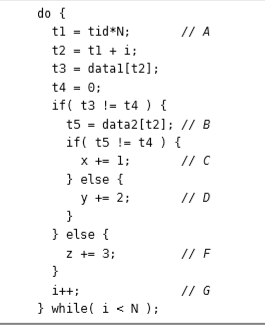 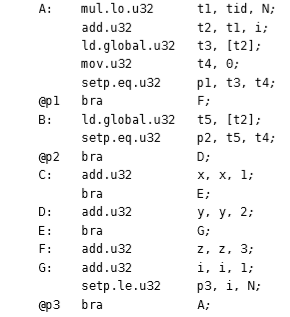 Example CUDA C source code for illustrating SIMT stack operation
Example PTX assembly code for illustrating SIMT stack operation.
5/14/2019
中国科学技术大学
15
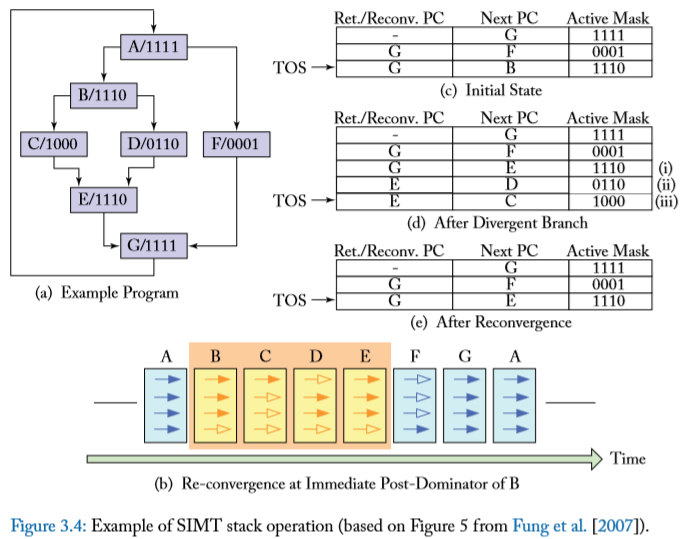 5/14/2019
中国科学技术大学
16
Remember: Each Thread Is Independent
SIMT 主要优点： 
可以独立地处理线程,即每个线程可以在任何标量流水线上单独执行（ MIMD 处理模式）
可以将线程组织成warp，即可以将执行相同指令流的线程构成warp，形成SIMD 处理模式, 以充分发挥SIMD处理的优势

如果有许多线程，对具有相同PC值的线程可以将它们动态组织到一个warp中
这样可以减少“分支发散” 提高SIMD 利用率
SIMD 利用率: 执行有用操作的SIMD lanes的比例 (即, 执行活动线程的比例）
5/14/2019
中国科学技术大学
17
Dynamic Warp Formation/Merging
Idea: 分支发散之后，动态合并执行相同指令的线程
从那些等待的warp中形成新的warp
足够多的线程分支到每个路径，有可能创建完整的新warp
Warp X
Warp Z
Warp Y
5/14/2019
中国科学技术大学
18
Dynamic Warp Formation/Merging
Branch
Path A
Path B
Idea:
分支发散之后，动态合并执行相同指令的线程







Fung et al., “Dynamic Warp Formation and Scheduling for Efficient GPU Control Flow,” MICRO 2007.
Branch
Path A
5/14/2019
中国科学技术大学
19
Dynamic Warp Formation Example
Legend
Execution of Warp x
Execution of Warp y
at Basic Block A
at Basic Block A
D
A new warp created from scalar threads of both Warp x and y executing at Basic Block D
A
A
B
B
C
C
D
D
E
E
F
F
G
G
A
A
A
A
C
D
F
A
A
B
B
E
E
G
G
A
A
A
x/1111
y/1111
B
x/1110
y/0011
C
x/1000
D
x/0110
F
x/0001
y/0010
y/0001
y/1100
E
x/1110
y/0011
G
x/1111
y/1111
Baseline
Time
Dynamic
Warp
Formation
Time
5/14/2019
中国科学技术大学
20
Hardware Constraints Limit Flexibility of Warp Grouping
Functional Unit
Lane
Registers
for each 
Thread
Registers for thread IDs
0, 4, 8, …
Registers for thread IDs
1, 5, 9, …
Registers for thread IDs
2, 6, 10, …
Registers for thread IDs
3, 7, 11, …
Can you move any thread 
flexibly to any lane?
Memory Subsystem
5/14/2019
中国科学技术大学
21
When You Group Threads Dynamically
存储器访问如何处理？

固定模式的存储器访问相对简单，当动态构成warp时，使得访问模式具有随机性，使得问题变得复杂。 降低存储器访问的局部性
 导致存储器带宽利用率的下降
5/14/2019
中国科学技术大学
22
What About Memory Divergence?
现代 GPUs 包括高速缓存，减少对存储器的访问
Ideally: 一个warp中的所有线程的存储器访问都命中 (互相没有冲突）
Problem: 一个Warp中有些命中，有些失效
Problem: 一个线程的stall导致整个warp停顿

需要有相关技术来解决存储器发散访问问题
5/14/2019
中国科学技术大学
23
NVIDIA GeForce GTX 285
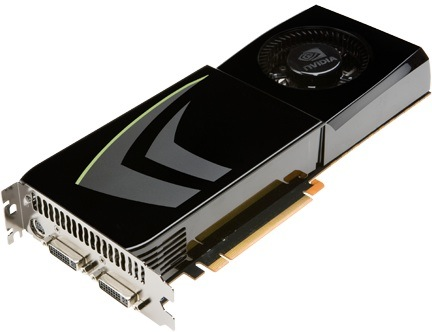 NVIDIA-speak:
240 stream processors
“SIMT execution”
	

Generic speak:
30 cores
8 SIMD functional units per core
5/14/2019
中国科学技术大学
24
NVIDIA GeForce GTX 285 “core”
…
64 KB of storage 
for thread contexts (registers)
= SIMD functional unit, control 
   shared across 8 units
= instruction stream decode
= multiply-add
= execution context storage
= multiply
5/14/2019
中国科学技术大学
25
[Speaker Notes: 30 * 32 * 32 = 30 * 1024 = 30K fragments
64KB register file = 16 32-bit registers per thread = 64B (1/32 that of LRB)
16KB of shared scratch

80KB / core available to software]
NVIDIA GeForce GTX 285 “core”
…
64 KB of storage 
for thread contexts (registers)
Groups of 32 threads share instruction stream (each group is a Warp)
Up to 32 warps are simultaneously interleaved
Up to 1024 thread contexts can be stored
5/14/2019
中国科学技术大学
[Speaker Notes: To get maximal latency hiding:
Run 1/32 of the time
16 words per thread = 64B]
NVIDIA GeForce GTX 285
Tex
Tex
Tex
Tex
Tex
Tex
Tex
Tex
Tex
Tex
…
…
…
…
…
…
…
…
…
…
…
…
…
…
…
…
…
…
…
…
…
…
…
…
…
…
…
…
…
…
30 cores on the GTX 285: 30,720 threads
5/14/2019
中国科学技术大学
27
[Speaker Notes: If you’re running a CUDA program, and your not launching 30K threads, you are certainly not getting full latency hiding, and you might not be using the GPU well]
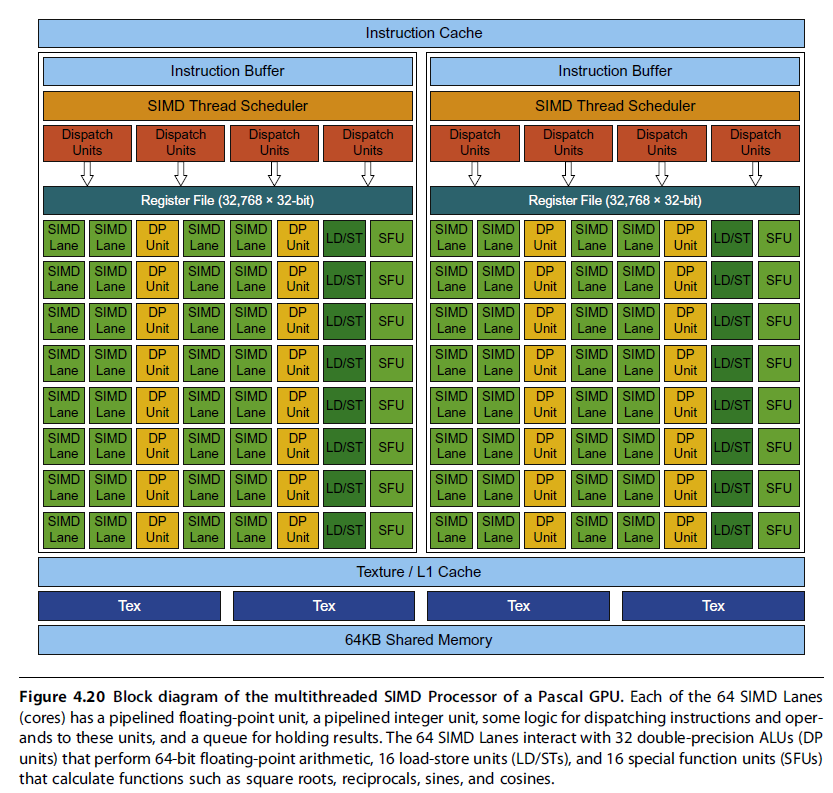 GP100 GPU
56 SMs
64 Lanes/SM

Or
3584 
   Stream Processors
5/14/2019
中国科学技术大学
28
Summary-  向量处理机 vs. GPU
不同层次相近的术语比较
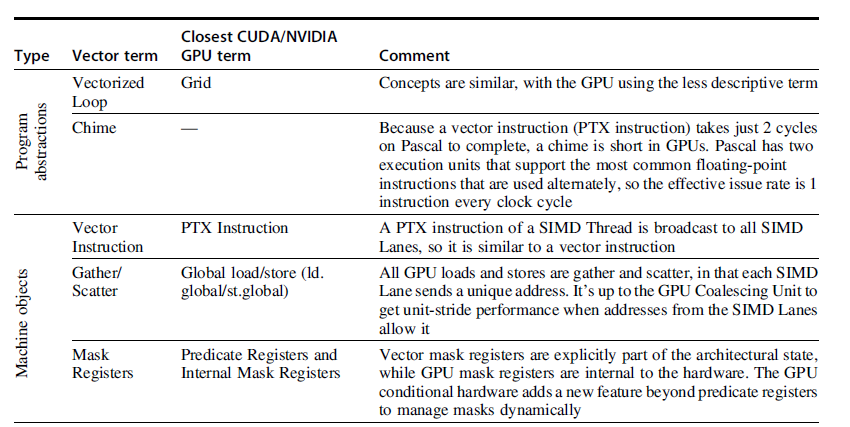 5/14/2019
中国科学技术大学
29
Summary-向量处理机 vs. GPU
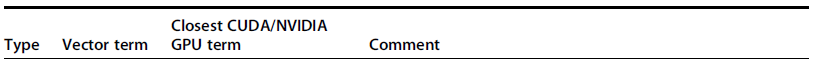 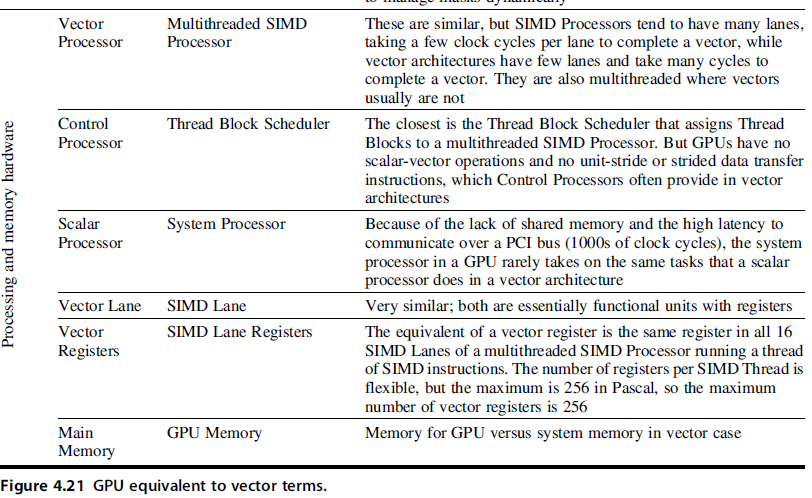 5/14/2019
中国科学技术大学
30
Summary-Multimedia SIMD Computers and GPUs
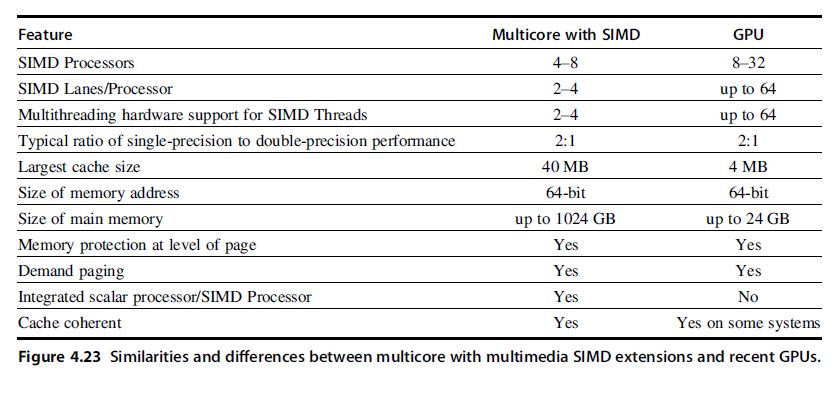 5/14/2019
中国科学技术大学
31
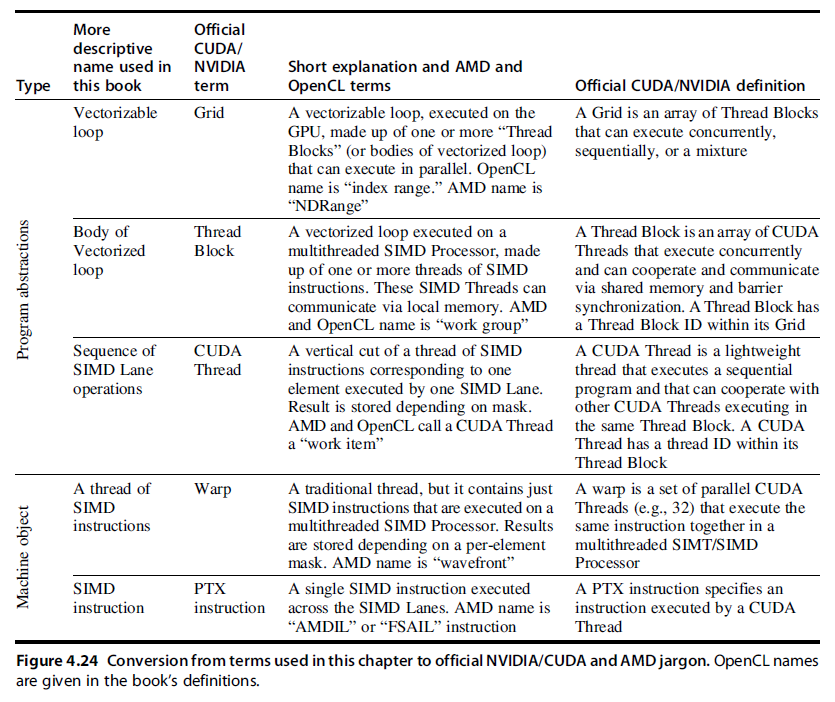 5/14/2019
中国科学技术大学
32
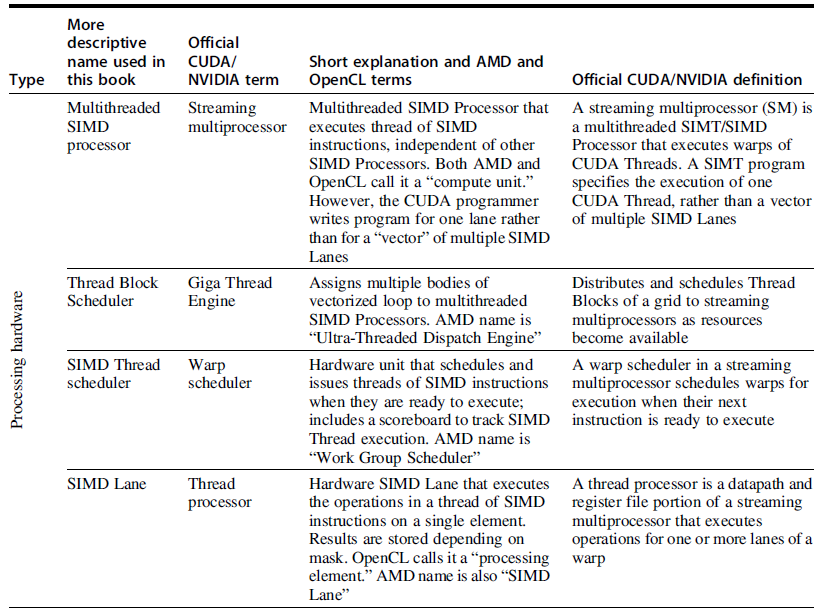 5/14/2019
中国科学技术大学
33
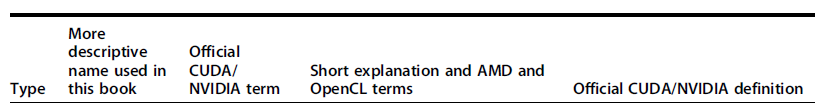 5/14/2019
中国科学技术大学
34
GPU Readings
Lindholm et al., "NVIDIA Tesla: A Unified Graphics and Computing Architecture," IEEE Micro 2008.
Fatahalian and Houston, “A Closer Look at GPUs,” CACM 2008.
Narasiman et al., “Improving GPU Performance via Large Warps and Two-Level Warp Scheduling,” MICRO 2011.
Fung et al., “Dynamic Warp Formation and Scheduling for Efficient GPU Control Flow,” MICRO 2007.
Jog et al., “Orchestrated Scheduling and Prefetching for GPGPUs,” ISCA 2013.
5/14/2019
中国科学技术大学
35
Acknowledgements
These slides contain material developed and copyright by:
John Kubiatowicz (UCB)
Krste Asanovic (UCB)
John Hennessy (Standford)and David Patterson (UCB)
Chenxi Zhang (Tongji)
Muhamed Mudawar (KFUPM) 
UCB material derived from course CS152、CS252、CS61C
KFUPM material derived from course COE501、COE502
CMU Introduction to Computer Architecture
http://www.ece.cmu.edu/~ece447/
5/14/2019
中国科学技术大学
36